МУНИЦИПАЛЬНОЕ КАЗЕННОЕ ДОШКОЛЬНОЕ ОБРАЗОВАТЕЛЬНОЕ УЧРЕЖДЕНИЕ«Детский сад общеразвивающего вида №2»
Проект летнего периода
«Юные таланты»

   Выполнила: 
Григорьева М.П


Свирск, 2022
Актуальность
Рисование является важнейшем средством в формировании личности ребенка, эта изобразительная деятельность дарит детям радость познания творчества. Испытав это чувство однажды, малыш будет стремиться в своих рисунках рассказать о том, что узнал, увидел, пережил.
ЦЕЛЬ:  Создание у детей мотивации к изобразительному творчеству, развитие   художественных  (творческих)    способностей детей.
ЗАДАЧИ:  
Развивать творческие способности, самостоятельность.
Поддерживать устойчивый интерес к изобразительной деятельности.
Расширить представления детей о разных способах изображения, возможностях изобразительных материалов.
Формировать наблюдательность и внимание при рисовании.
Учить детей цветом передавать настроение, состояние, отношение к   рисунку, экспериментировать красками.
Прививать интерес к изобразительному искусству.
И сами порисуем…
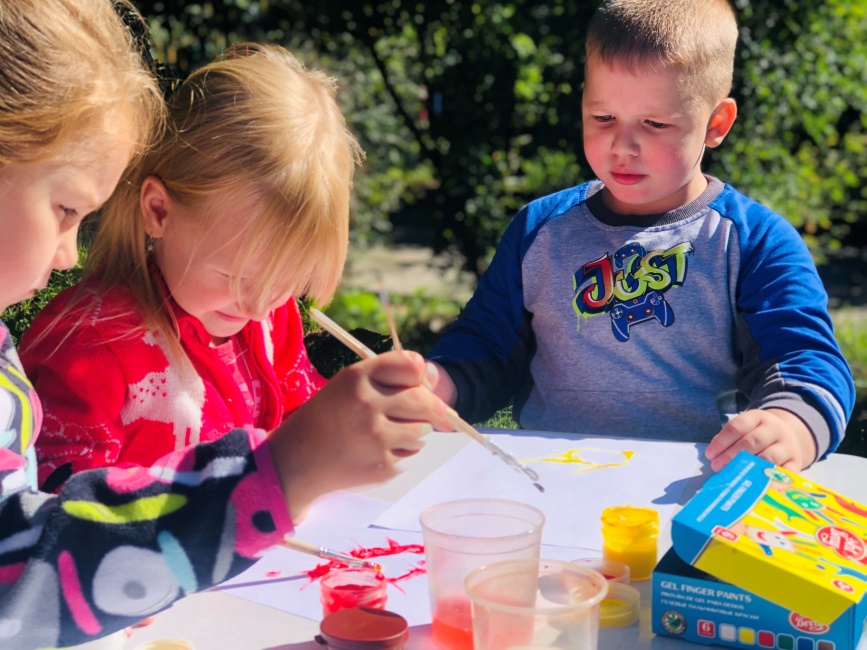 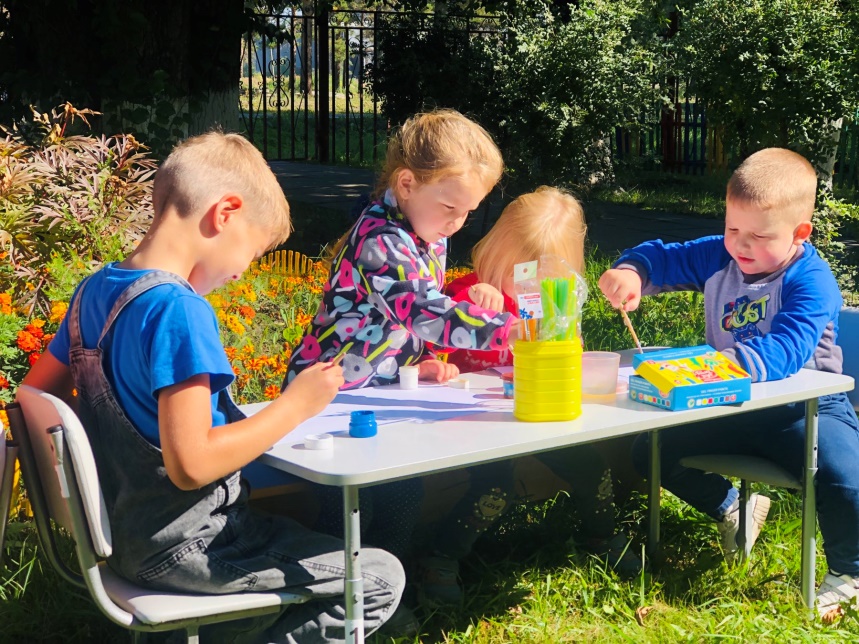 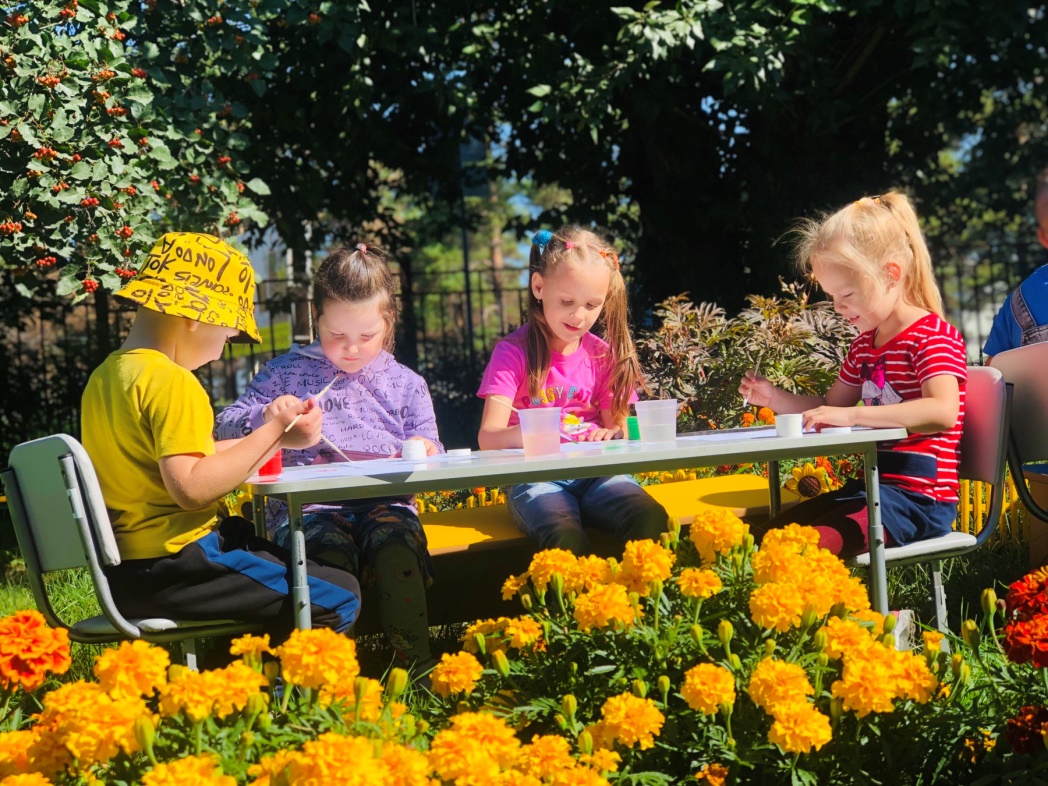 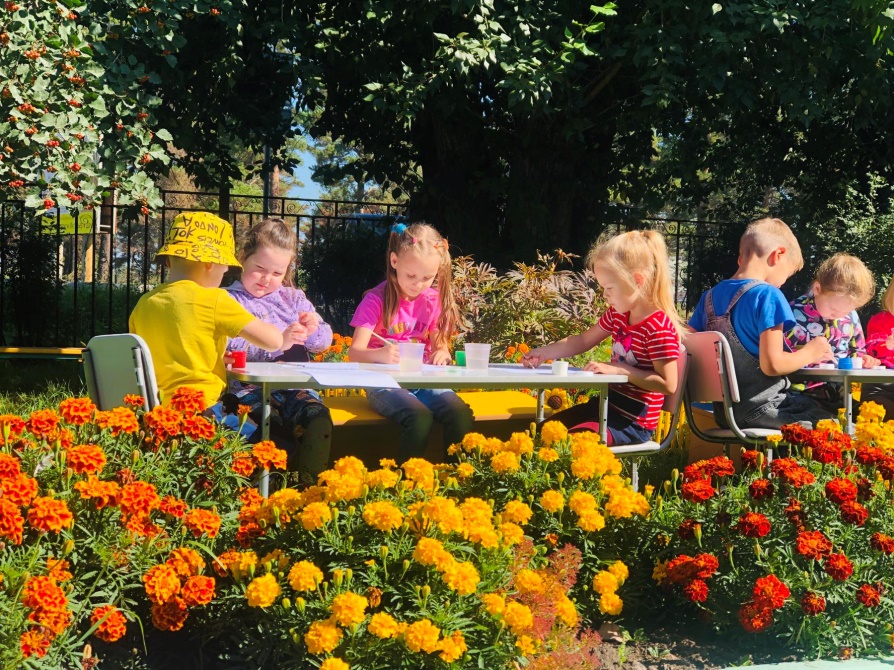 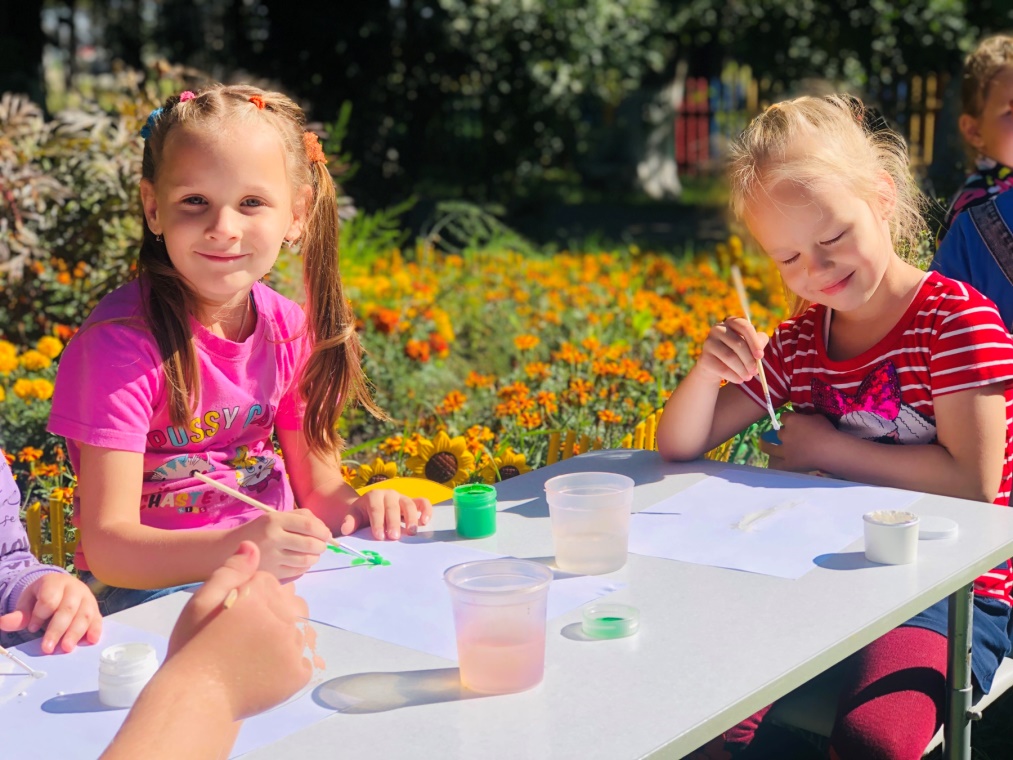 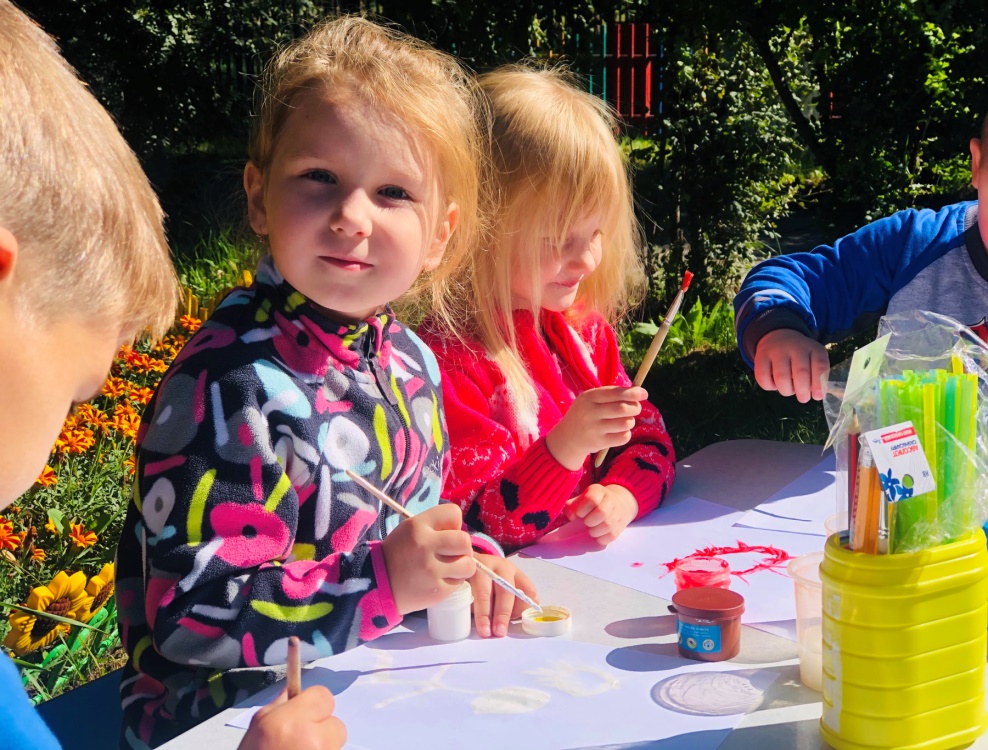 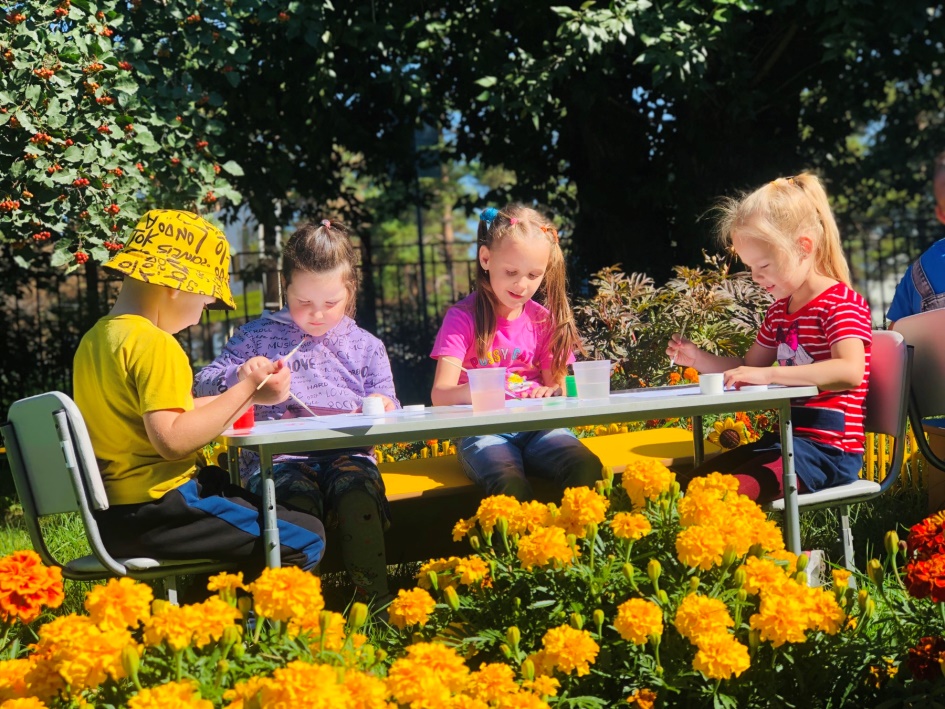 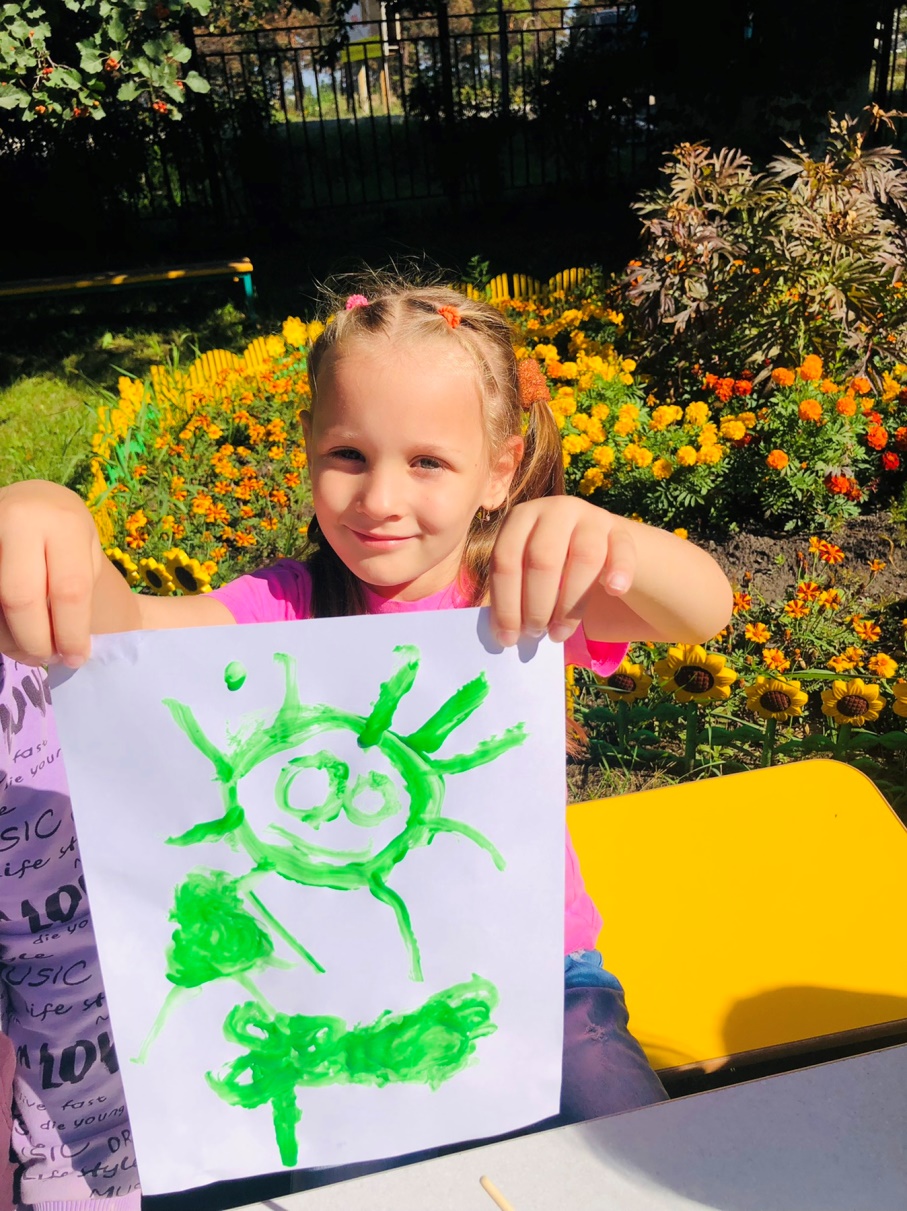 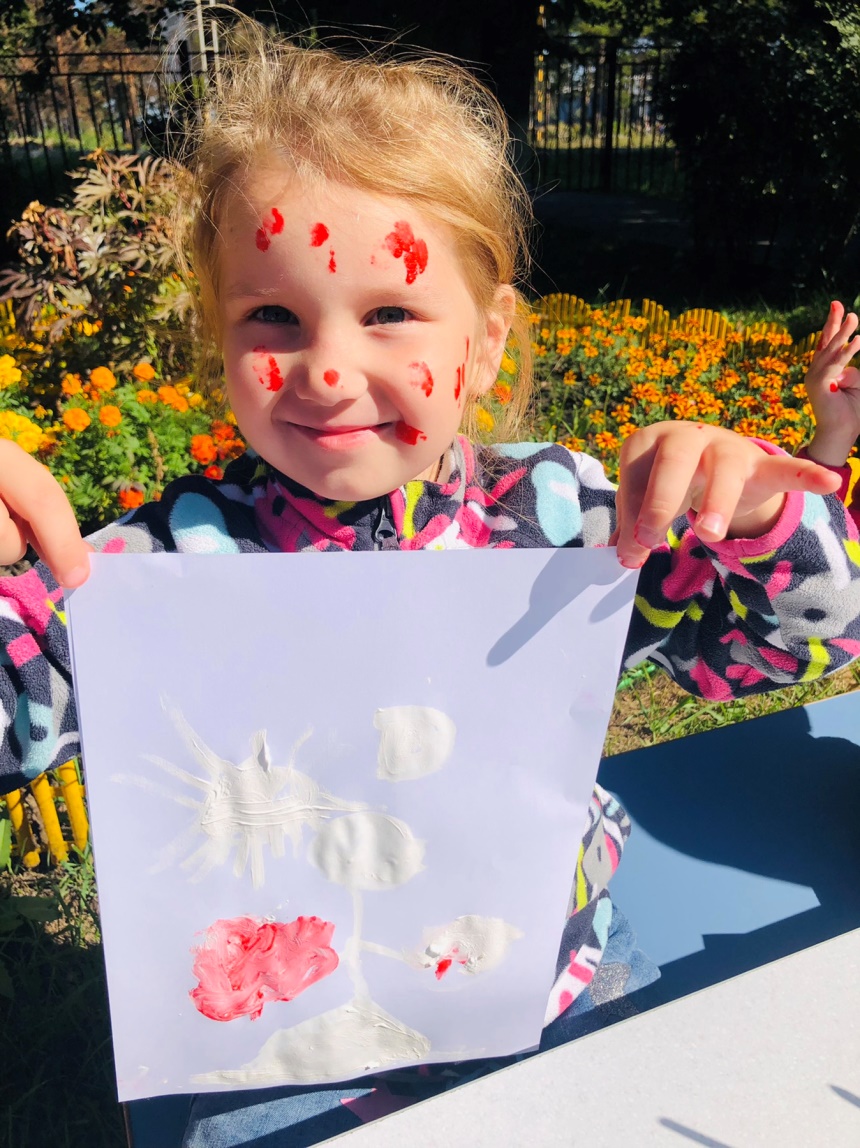 И друга разрисуем…
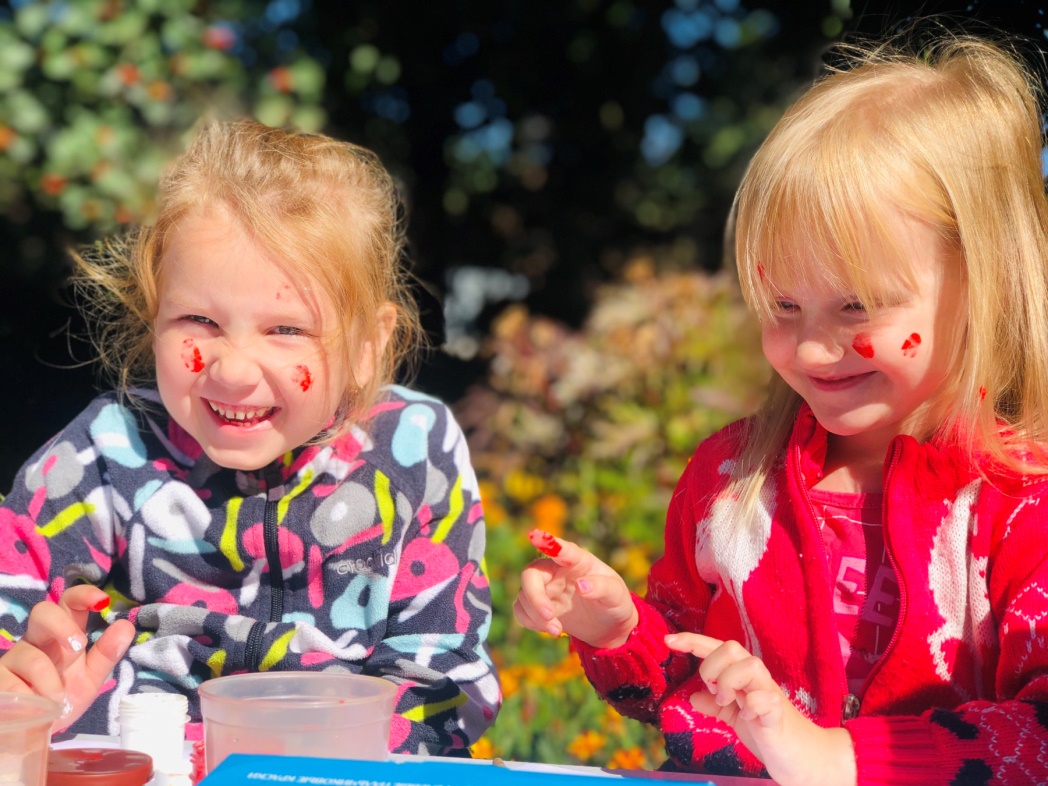 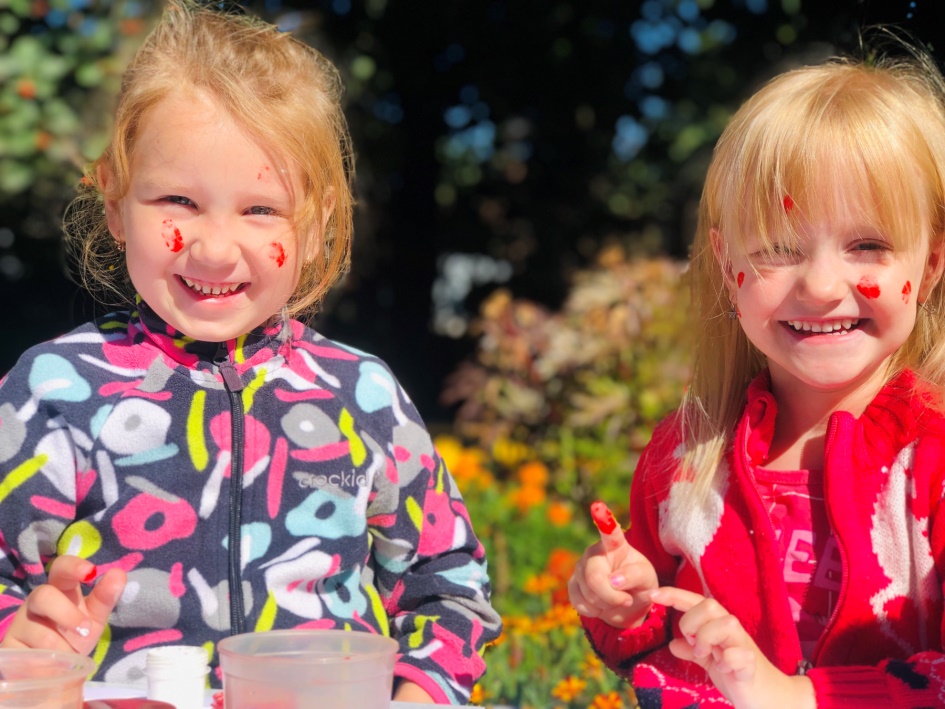 Очень нравится нам рисовать, главно нос не замарать!
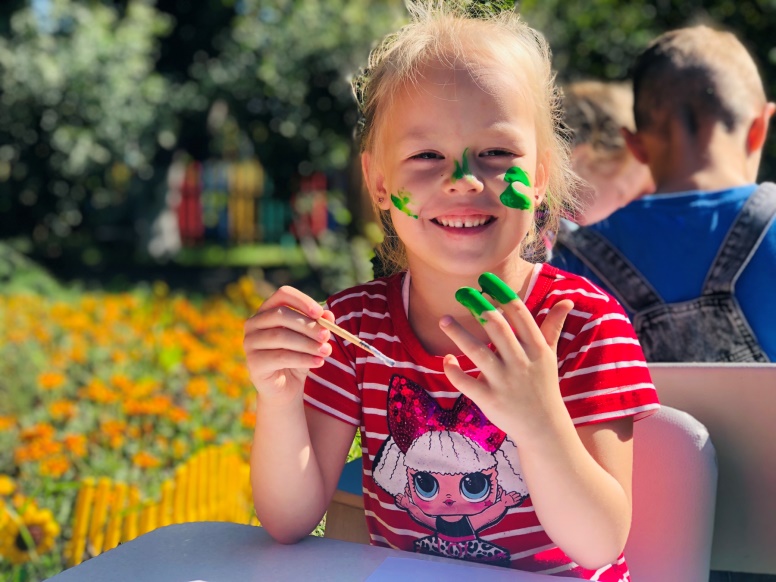 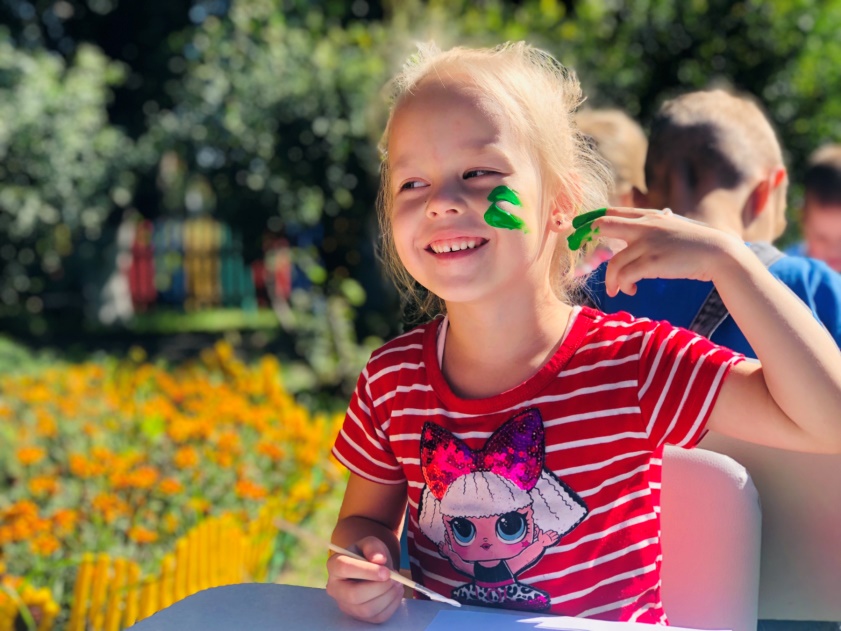 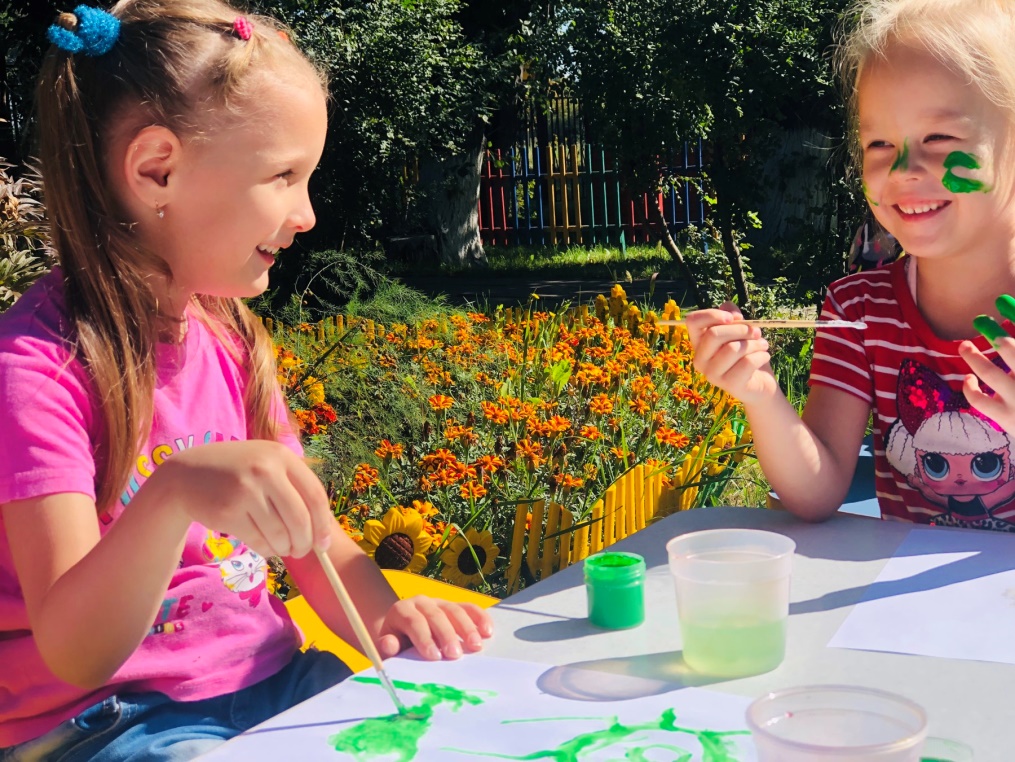 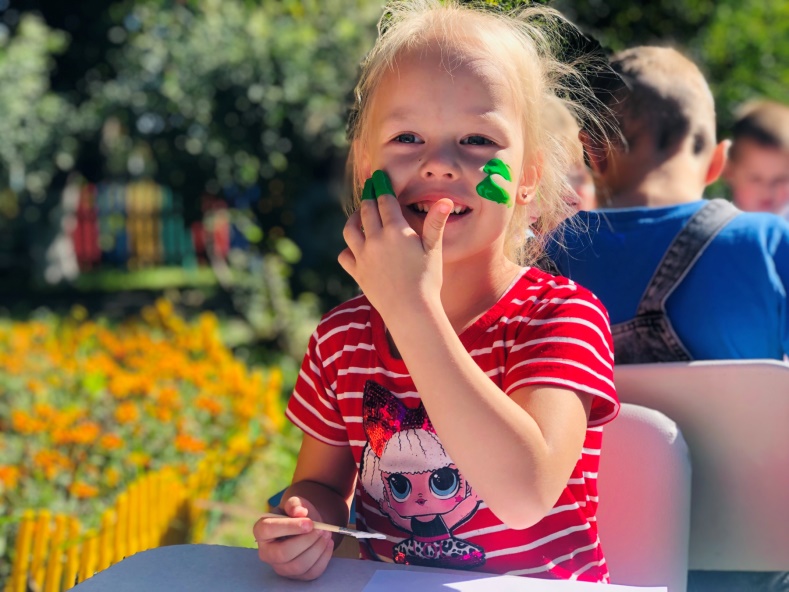 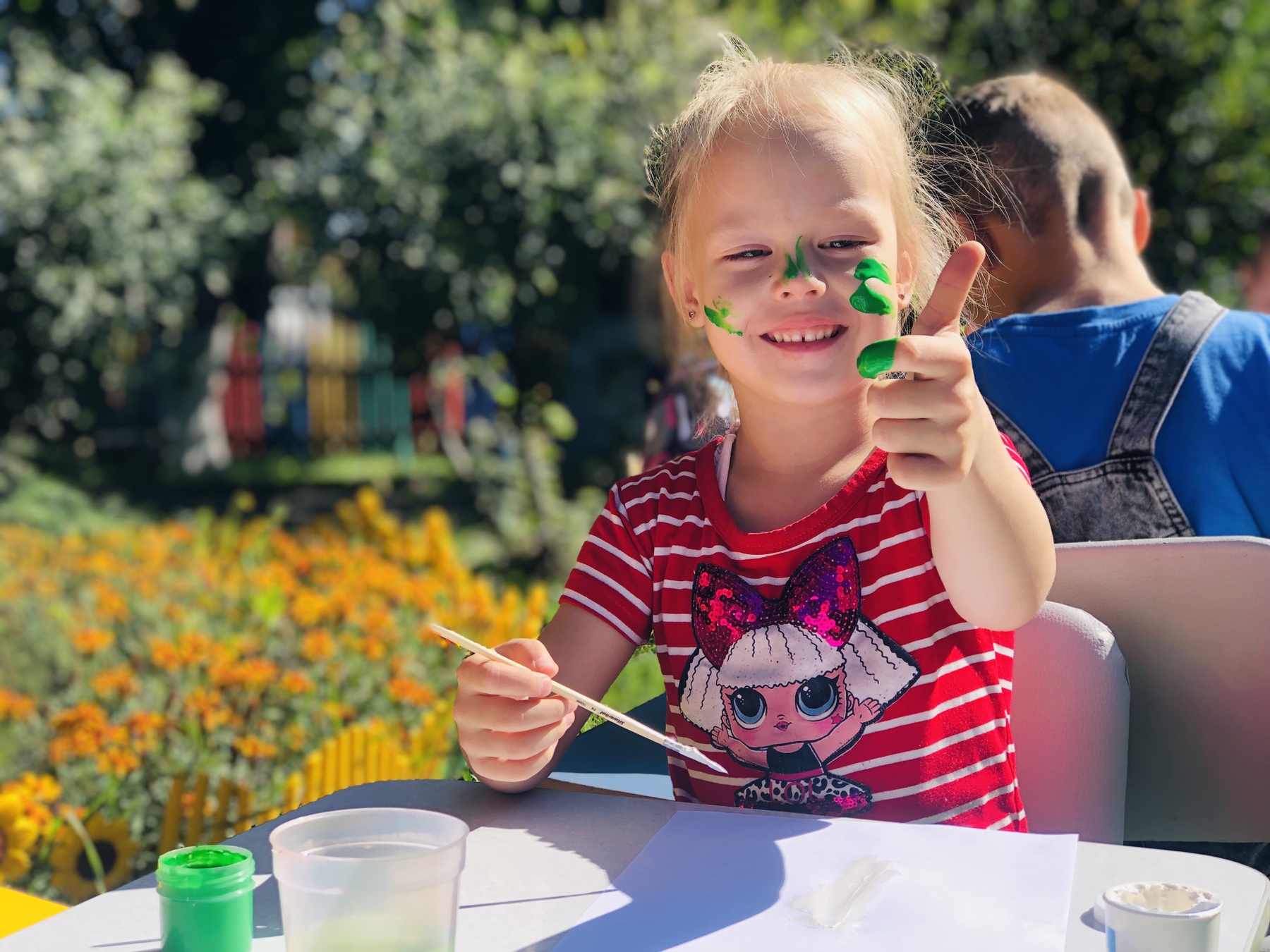 На пленке мы рисуем…
Солнышко нас пригревает, и  учебе помогает!
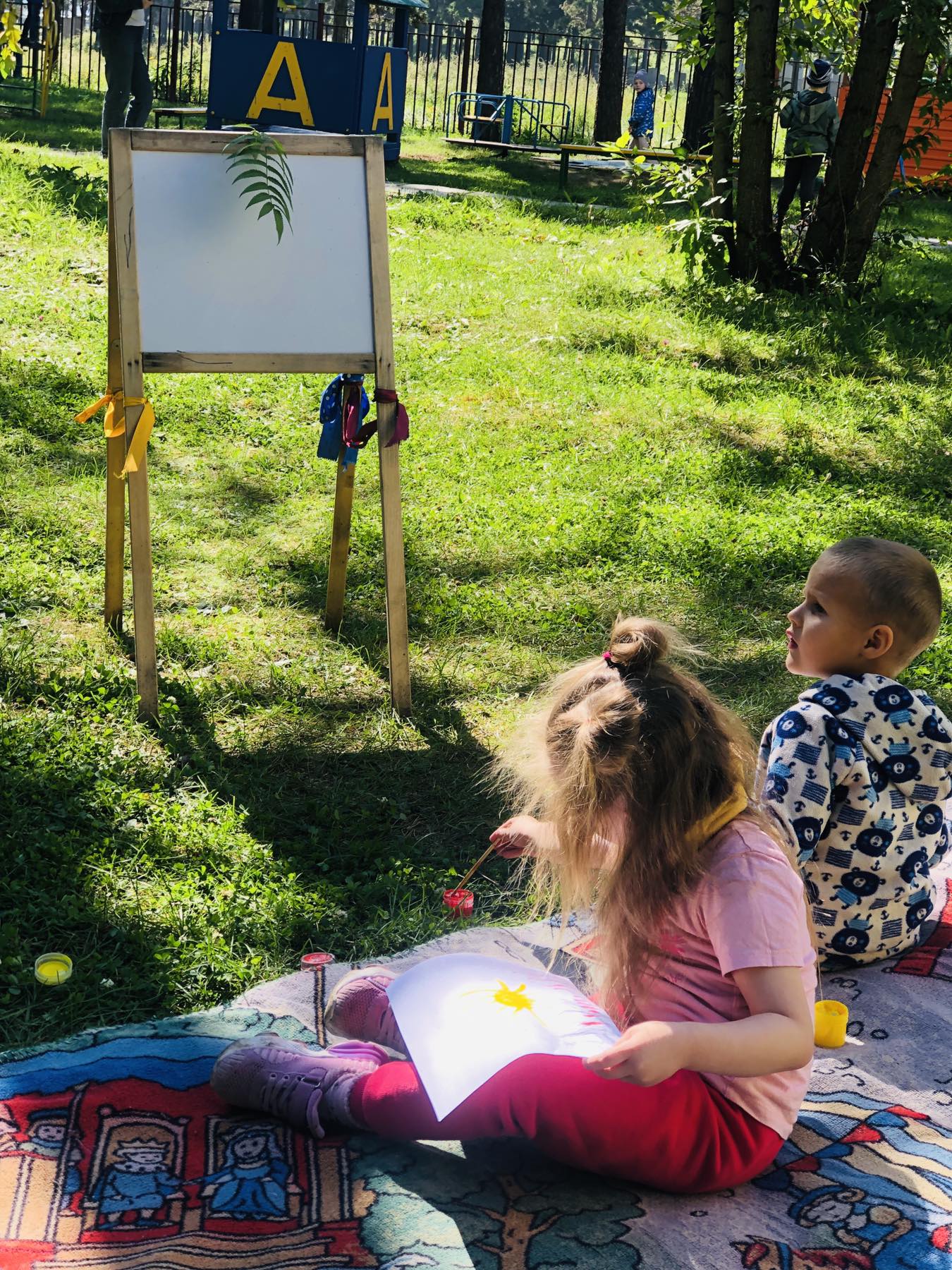 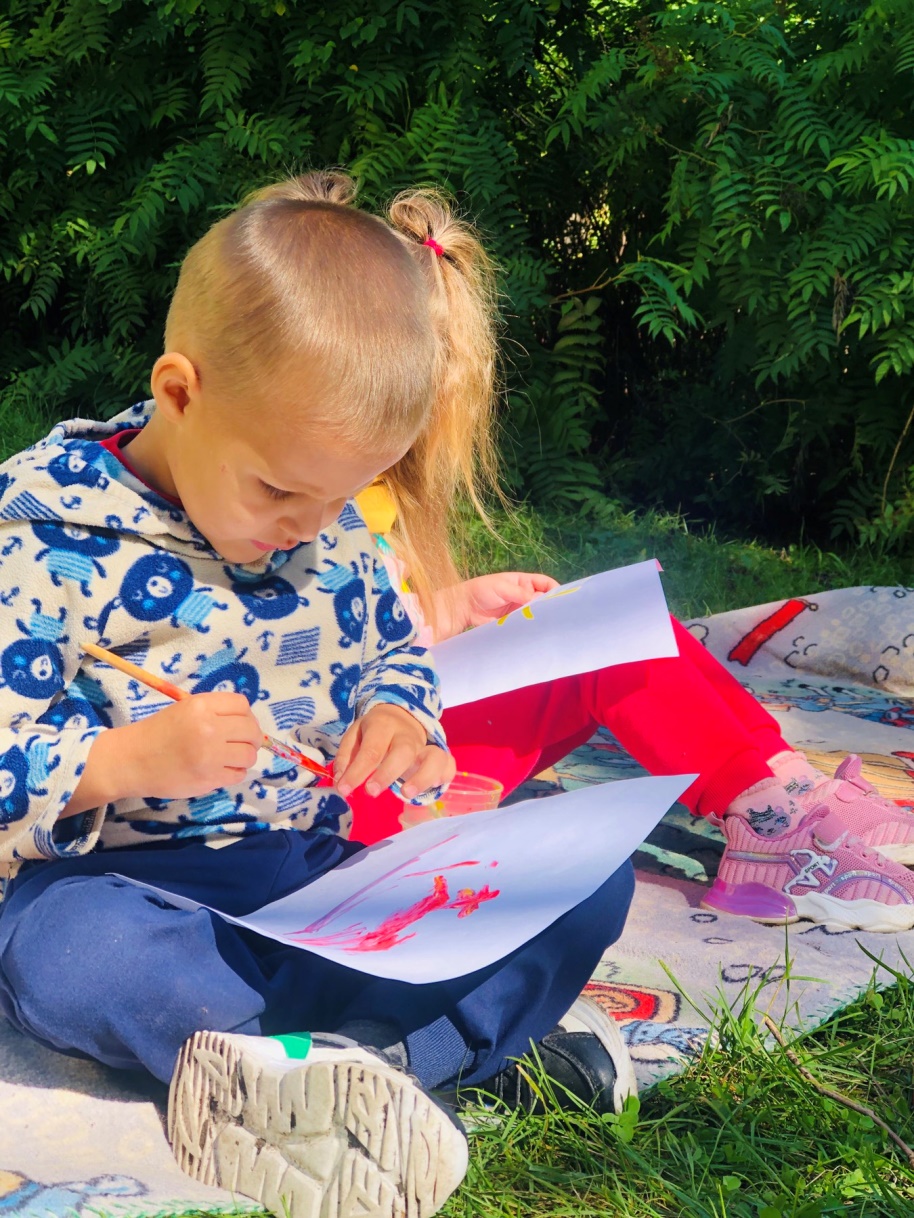 Наши руки не для скуки…
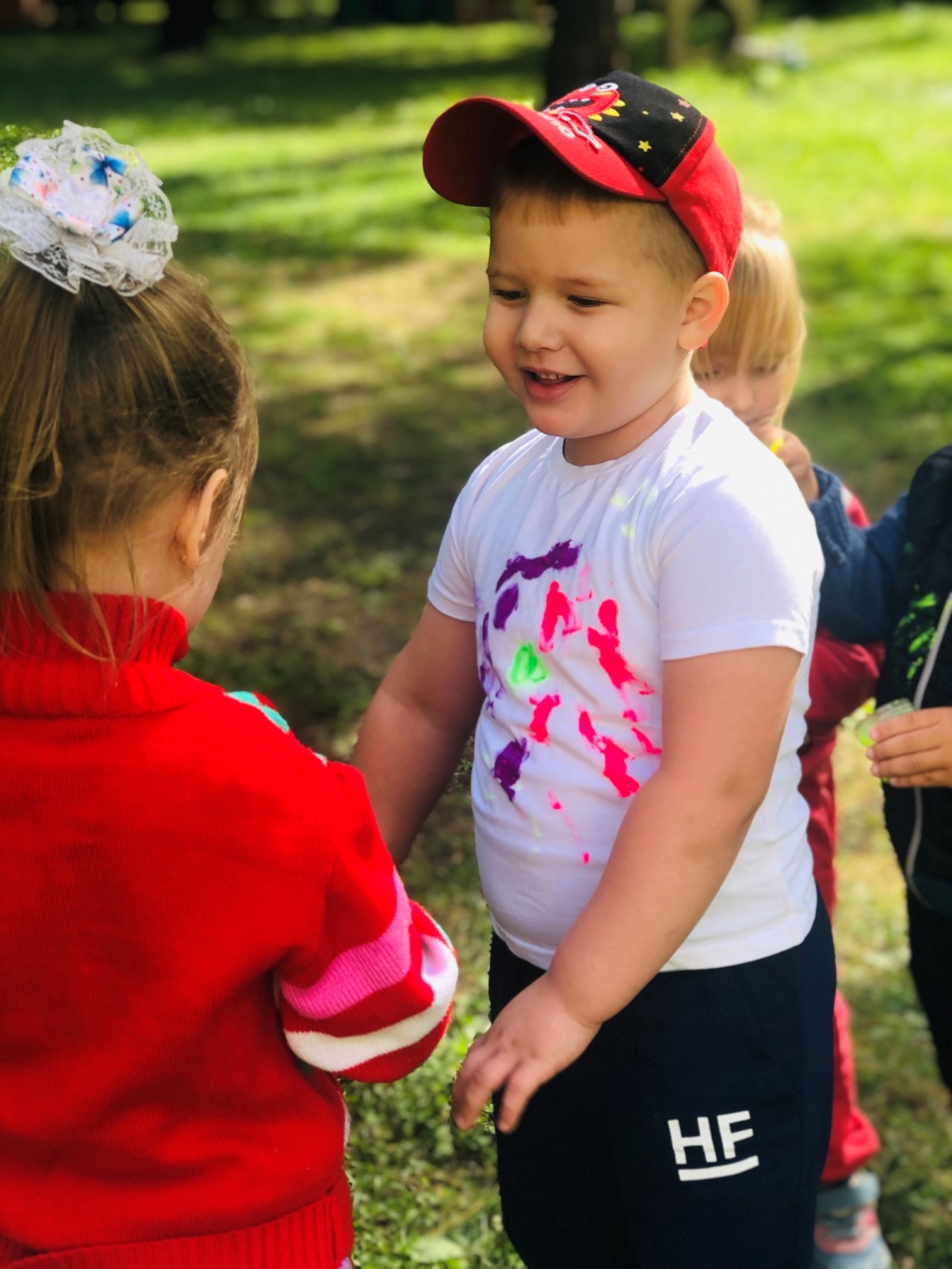 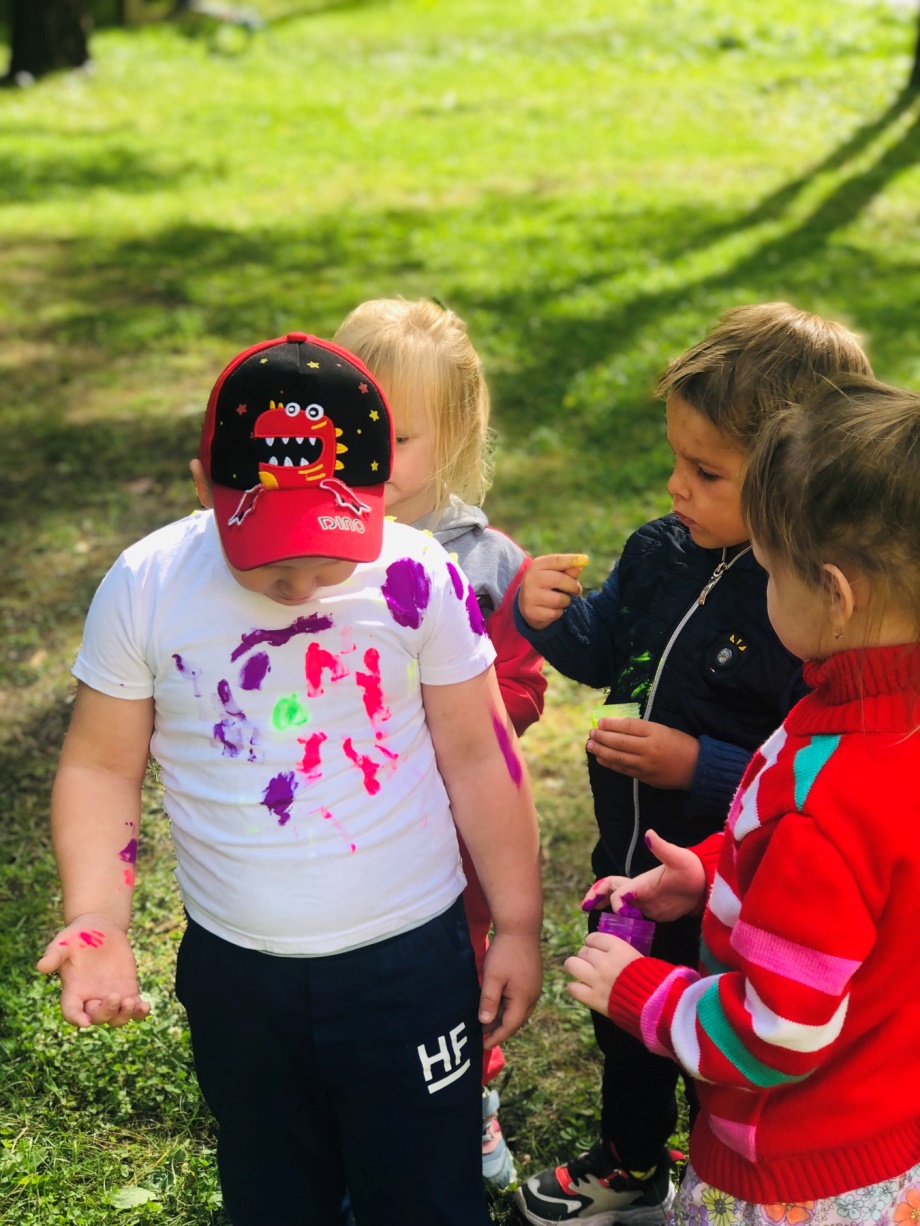 Я хочу плести, творить и талантливым бытьА для этого мне надо, чтобы нитки были рядом!
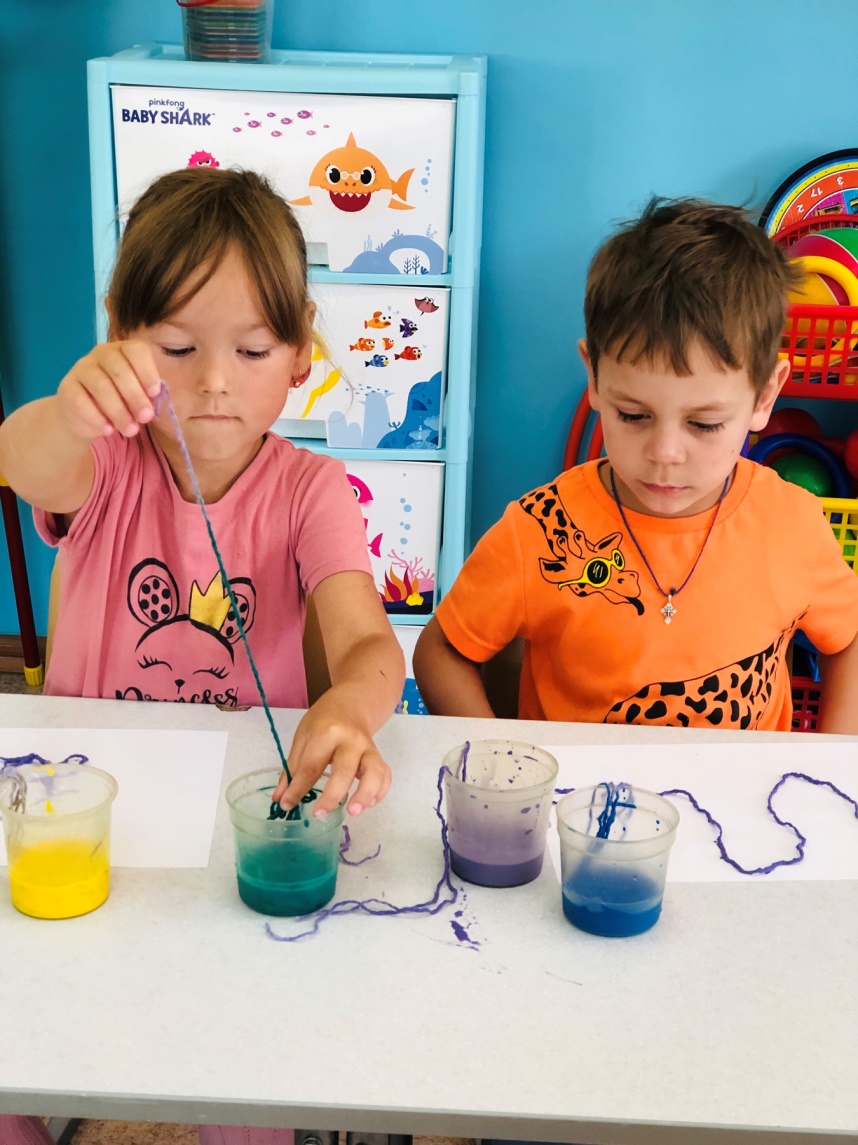 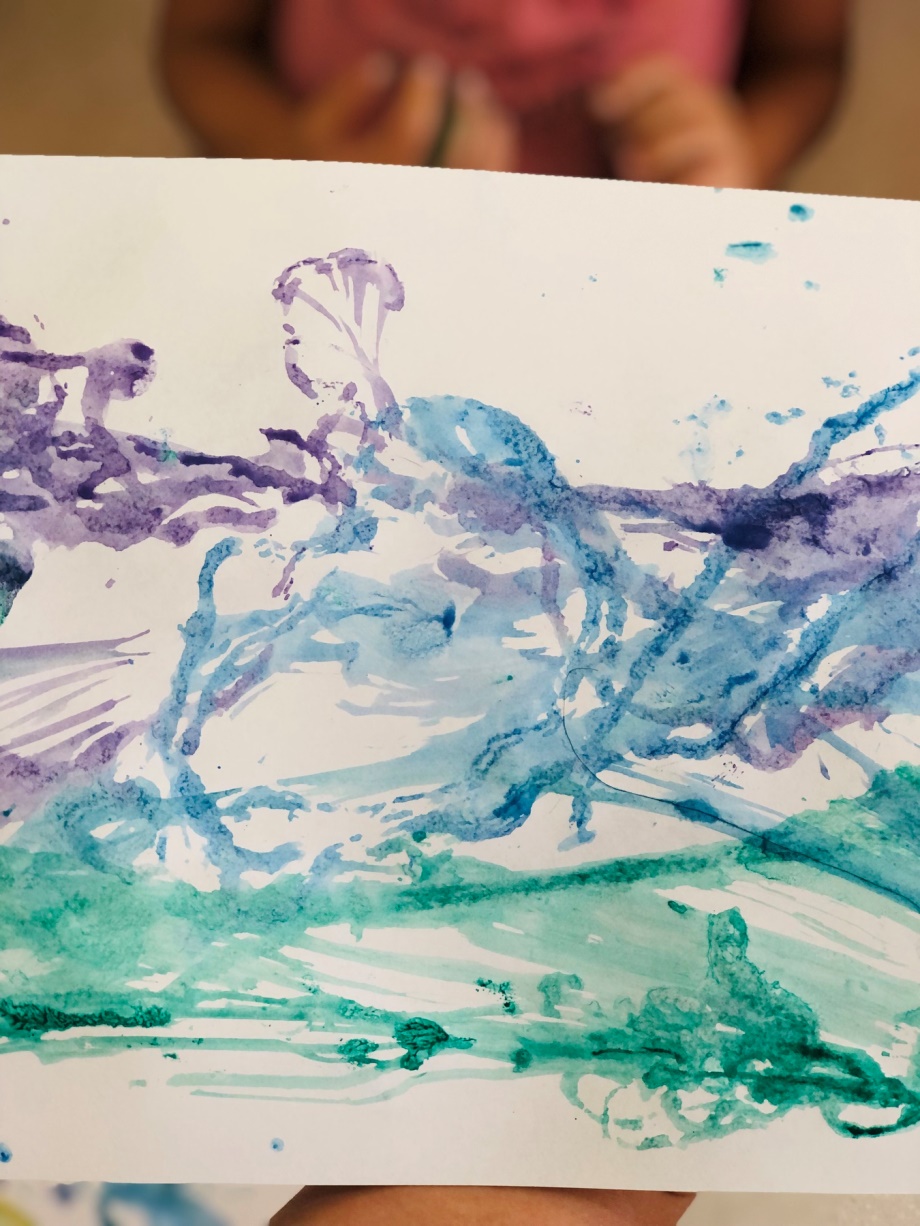 Необычными вещами, мы рисуем без труда!
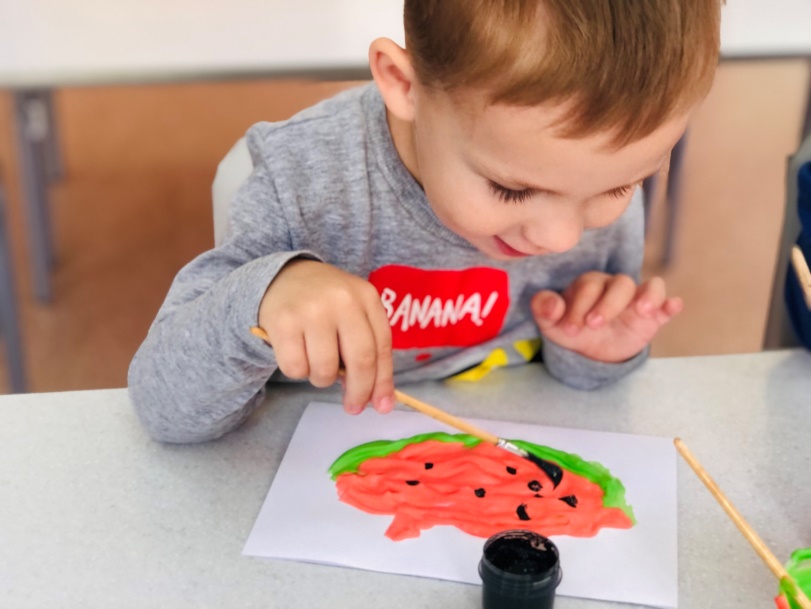 Мы рисуем с мамой лето…
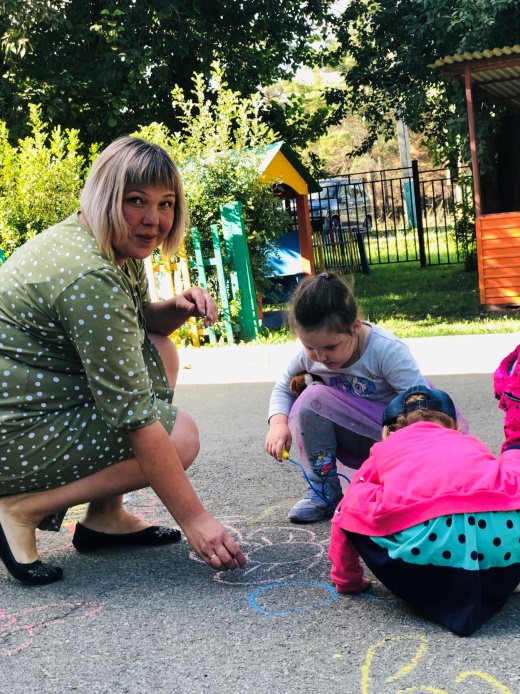 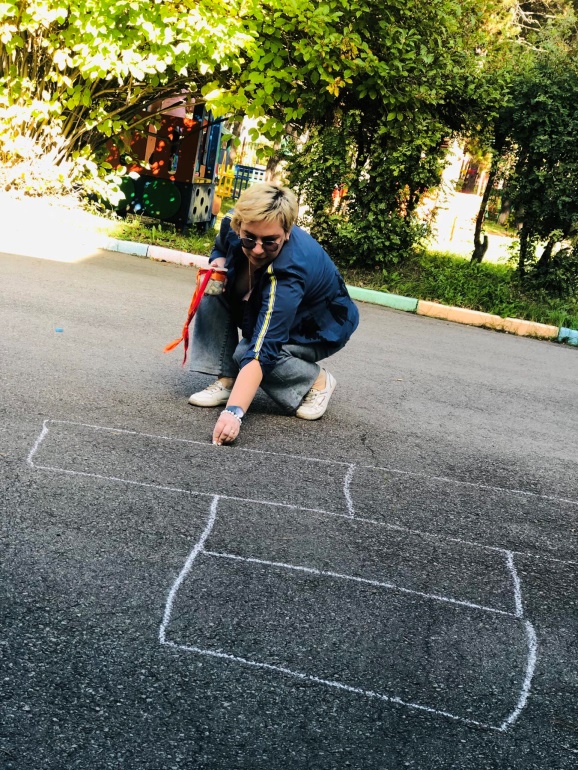 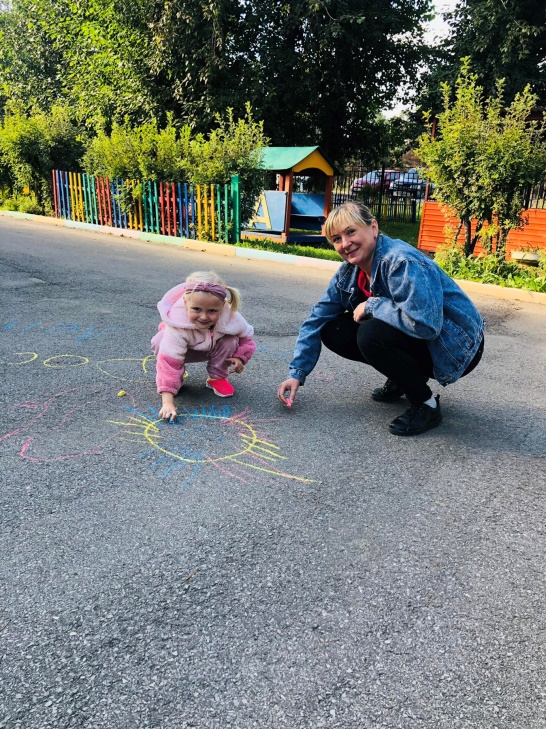 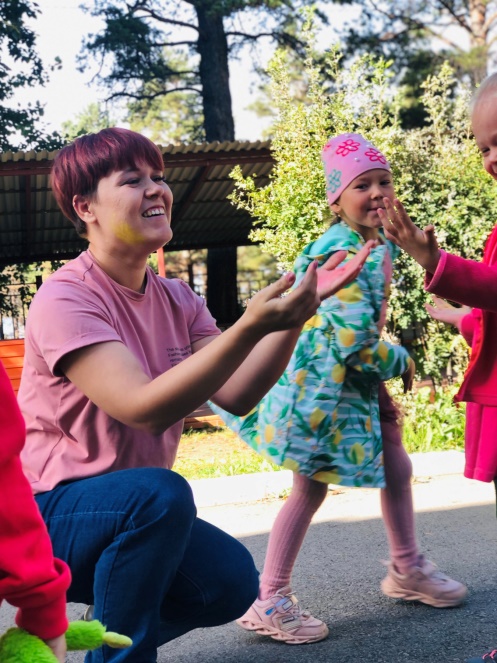 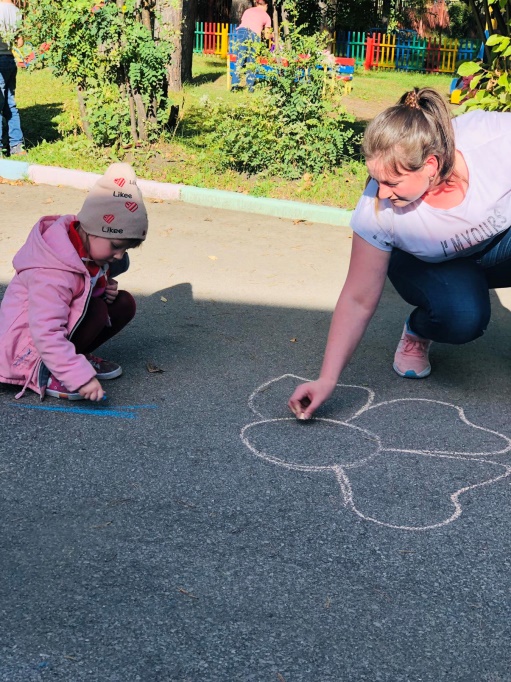 Спасибо за внимание!